NJ-GeoWeb Interactive Basics Workshop
May 16, 2018
NJDEP – Bureau of GIS

Robert Muska 
Email:GISnet@dep.nj.gov
Phone: 609-777-0672
What is a Geographic Information System (GIS)?
“A computer-based system used to 
   capture, store, edit, display,
   analyze, and plot geographically
   referenced data at any scale”
At its most basic: A digital interactive map
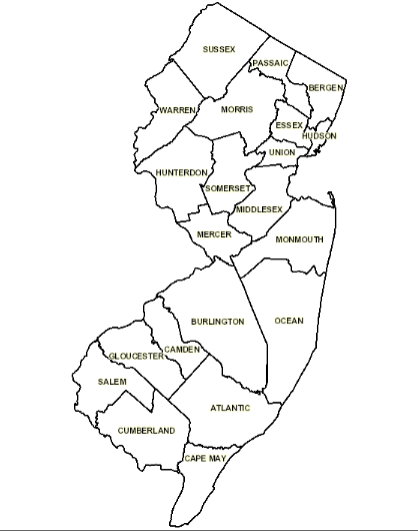 Where features located on a map are tied to a spatial reference system (e.g. Longitude/ Latitude)
GIS includes a database
The database stores additional descriptive information about each feature in a table
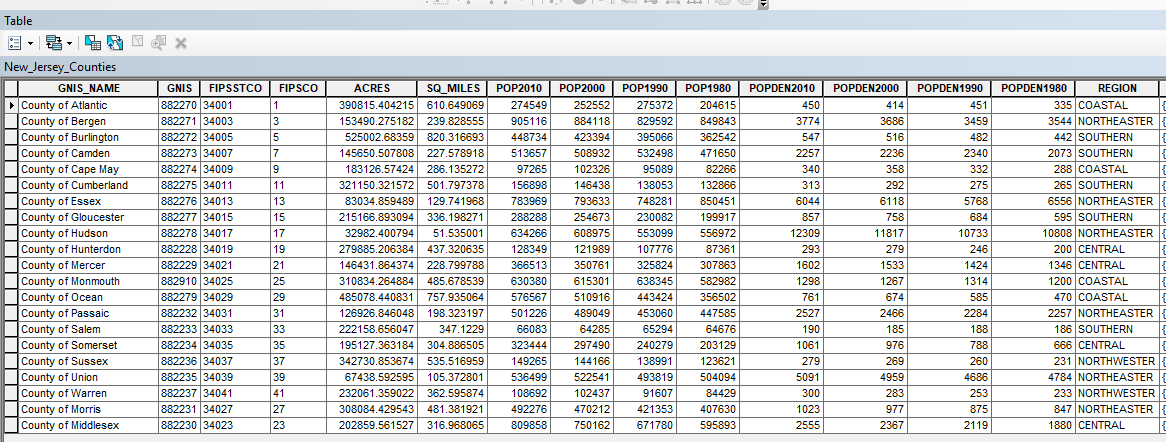 GIS data can be represented as:
Points  (contaminated sites, child care centers)
Lines   (streams, roads)
Polygons (municipal boundaries, wetlands)
Raster data (grid cells and imagery)
Polygon Layer
Municipal Boundaries
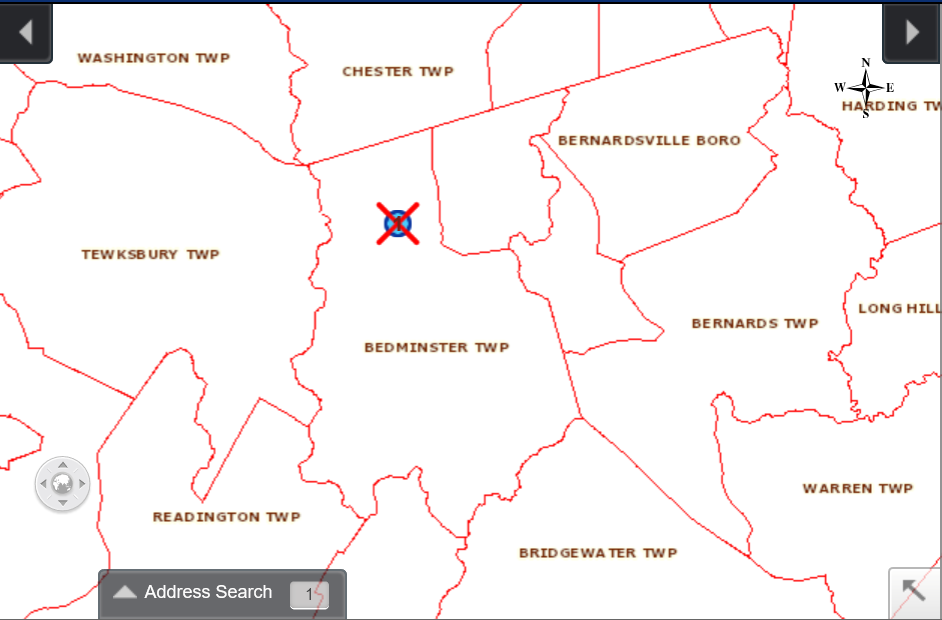 Line Layer
Streams
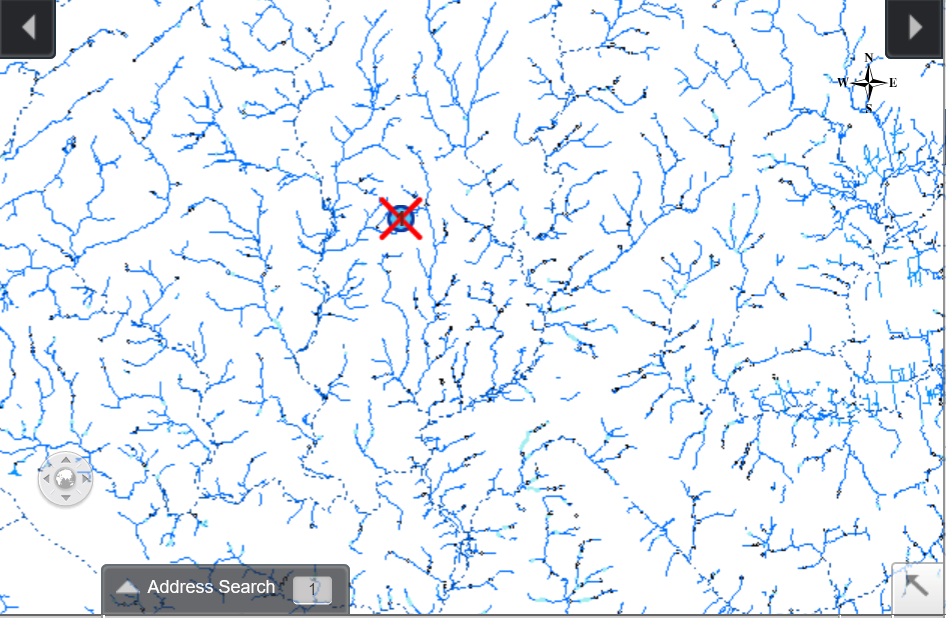 Point Layer
Contaminated Sites
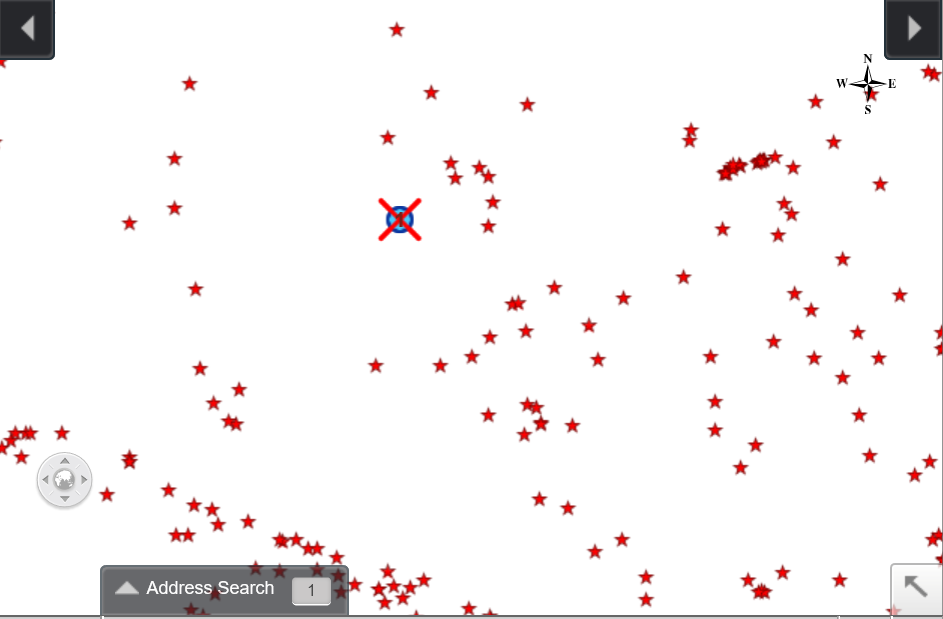 The layers can be combined into one map.
Municipal boundaries + Streams + Contaminated sites
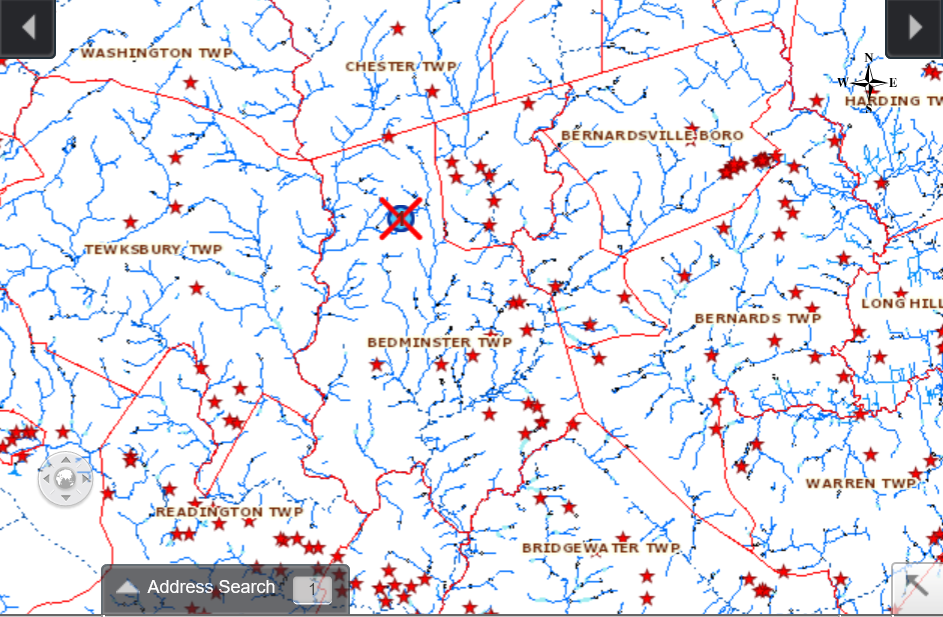 GIS provides powerful geoprocessing tools for analysis
Example: Using buffering tool to show contaminated sites within 1,2 and 5 miles radius
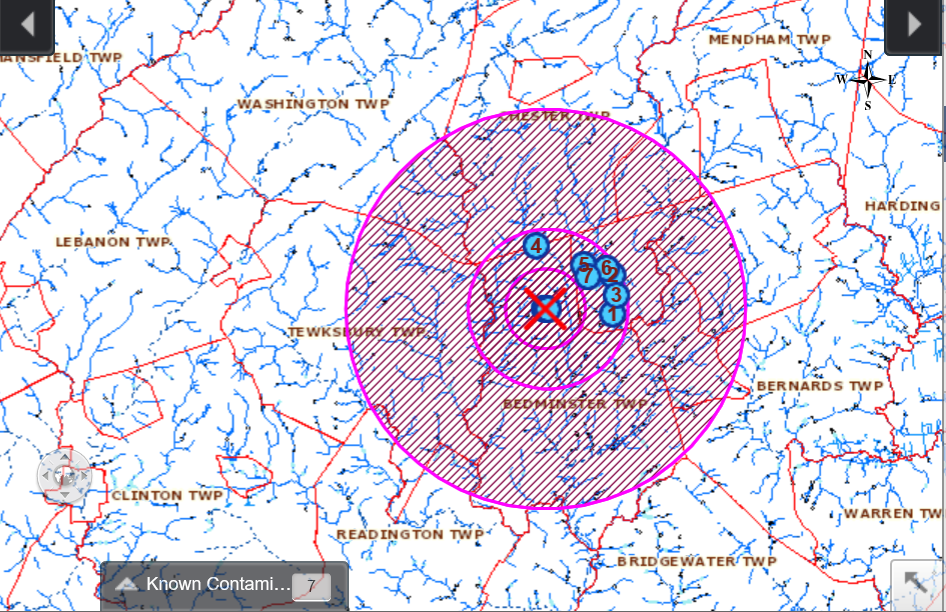 Data layers that are particularly useful for environmental groups
Parcels (Lot and Block)
Wetlands 
Critical environmental and Historical Sites
Land use
Impervious surface
Open space
Known contaminated sites
NJPDES Discharge Points- Surface Water
Water Source Areas
Well head protection areas
Highlands planning area
Sewer Services areas
Streams
Category one waters
Aquifers
Watersheds
Topographic images
Imagery (natural)
Imagery (infrared)
NJ-GeoWeb
Online GIS application
Comprehensive collection of environmental data available to public 
Data  collected and processed by the NJDEP
   and other state agencies
Includes detailed metadata which describes the data
Easy to use analysis tools
Free application
Useful Resources
NJDEP Bureau of GIS Help Desk:
    http://www.nj.gov/dep/gis/contactbgis.html 

Download site for NJDEP GIS data:
    http://www.nj.gov/dep/gis/stateshp.html 

Download site for NJ Department of GIS :
    http://njogis-newjersey.opendata.arcgis.com/ 

FEMA online site for viewing online flood hazard map: 
     https://msc.fema.gov/portal/search

Robert Muska, Email: GISnet@dep.nj.gov  
	Phone: 609-777-0672